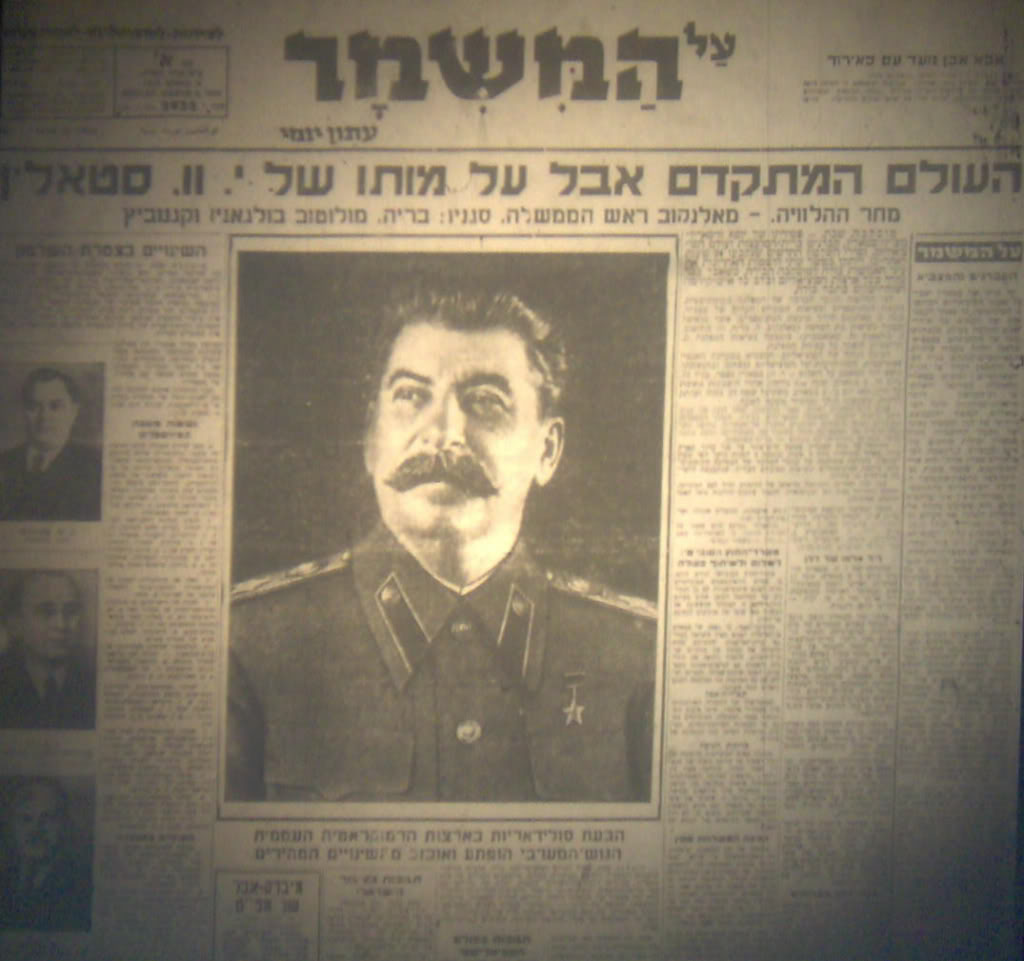 Роль советского государства в образовании Израиля
Автор: Бузукашвили Габриэль Ревазиевич
Научный руководитель: Гутлин Михаил Наумович
Актуальность исследования
Актуально с точки зрения современных Российско-Израильских отношений и их особенного развития
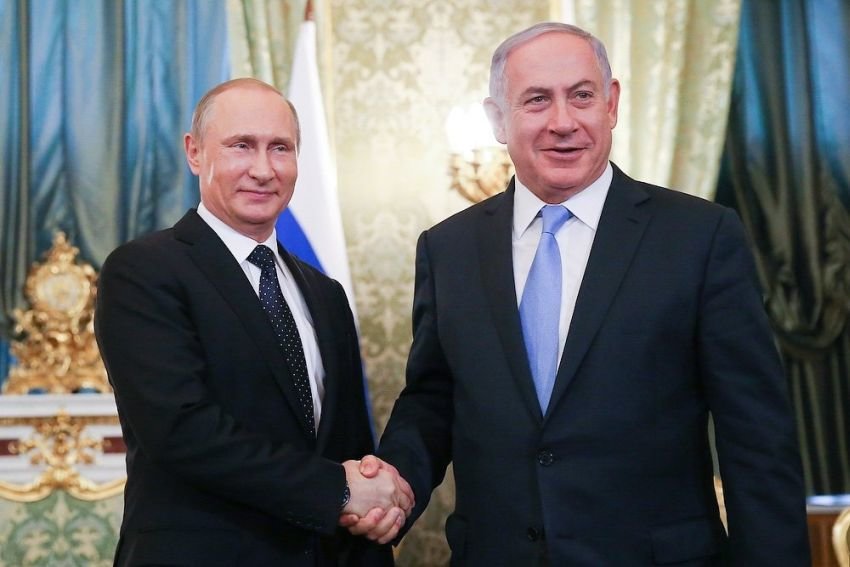 Актуально с точки зрения отсутствия исторической истины по данному вопросу и исторических разногласий.
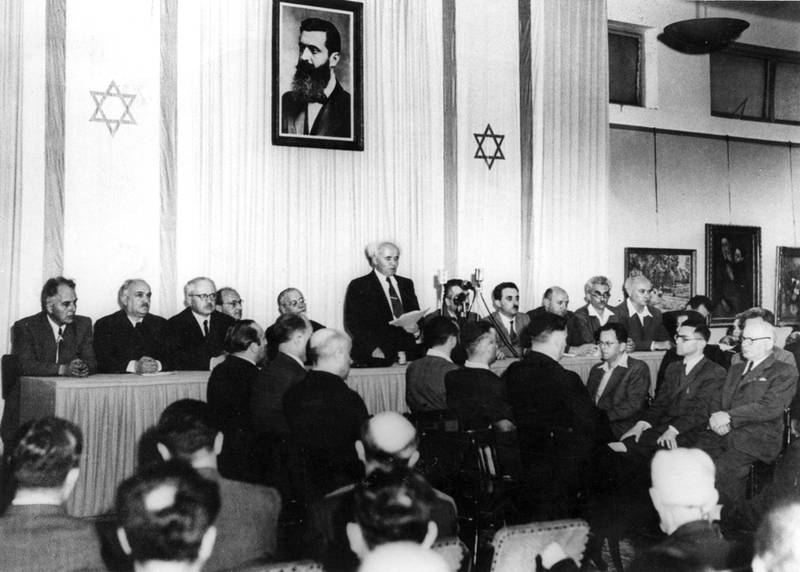 Цель исследования
Выяснить отношение СССР к поддержанию сионистского режима и созданию Израиля.
Определить, насколько мощный вклад внес Сталин.
Сравнить мнения западных и российских историков.
Выявить мифы и реальные факты.
Задачи исследования
Выяснить, какого отношение Сталинского руководства к сионизму
Выявить отношение Сталина к евреям
Роль СССР в признании, создании и защите Израиля
Найти причины Советско-Израильских отношений
Интересы СССР на Ближнем востоке
Сравнить роль других государств с ролью СССР
Сопоставить мнения разных авторов
Объект Исследования
История Советско-Израильских отношений
Сионистские движения в Советском Союзе
Рассмотрение развития еврейских поселений в Палестине в начале XXI века
Отношения Израиля и западных государств в момент создания и период войны
Гипотеза работы
Роль СССР во главе со Сталиным колоссально.
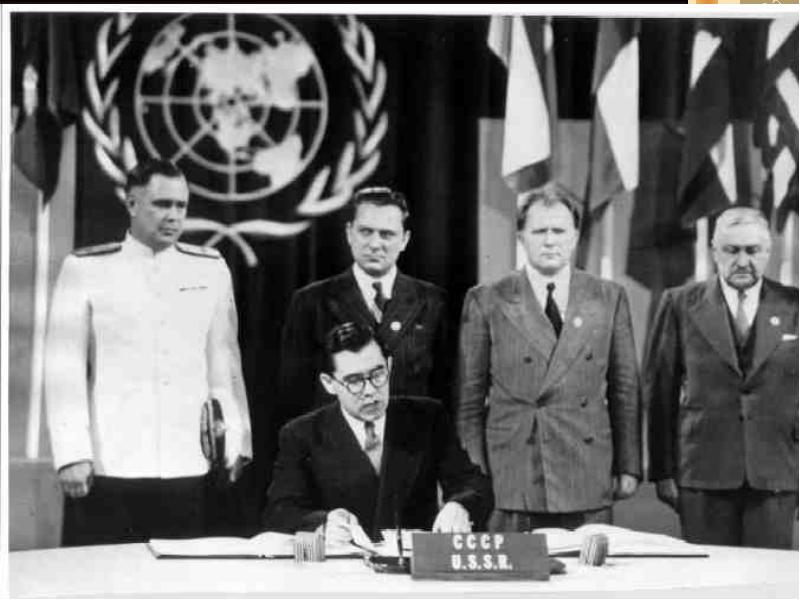 Хронологические рамки
1917г.-1950г.
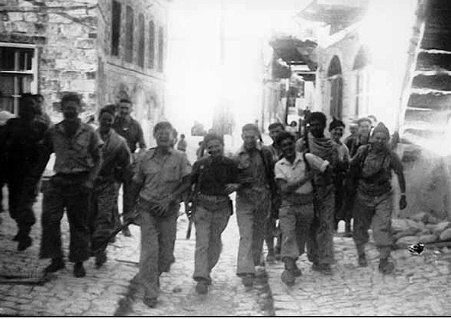 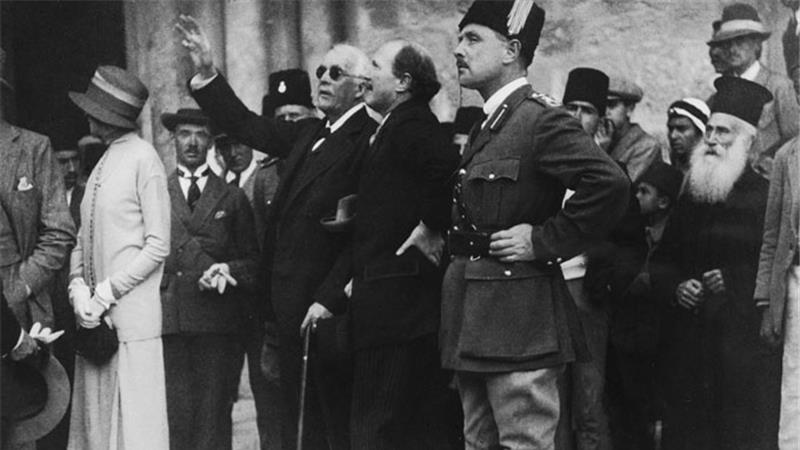 источники
Млечин Л. М. «Зачем Сталин создал Израиль?»
Штереншис М. "История государства Израиль«
Тайная политика Cталина. Власть и антисемитизм. Г.Кострыченко
Make Israel great again
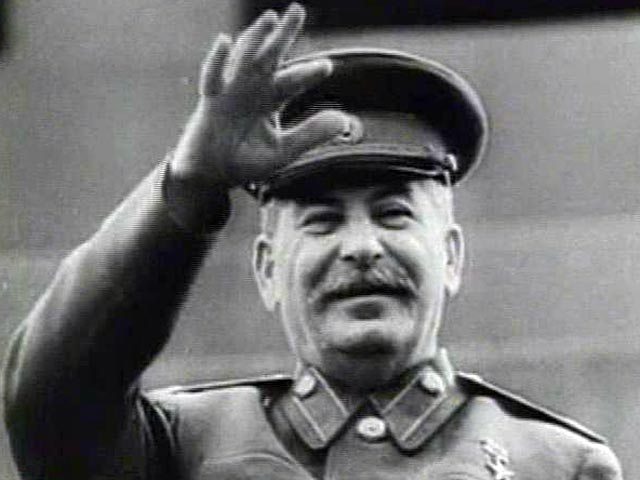